Mezinárodní zdanění korporací
Daňové plánování v 21. století


Ing. Jakub Šindelář
Osnova přednášky
Úvod a představení

Uvedení do problematiky mezinárodního zdanění

Historické daňově plánovací struktury

Nové trendy v rámci potírání daňově plánovacích struktur

Daňové řízení korporace – zkušenosti z praxe

Závěr a dotazy
Představení
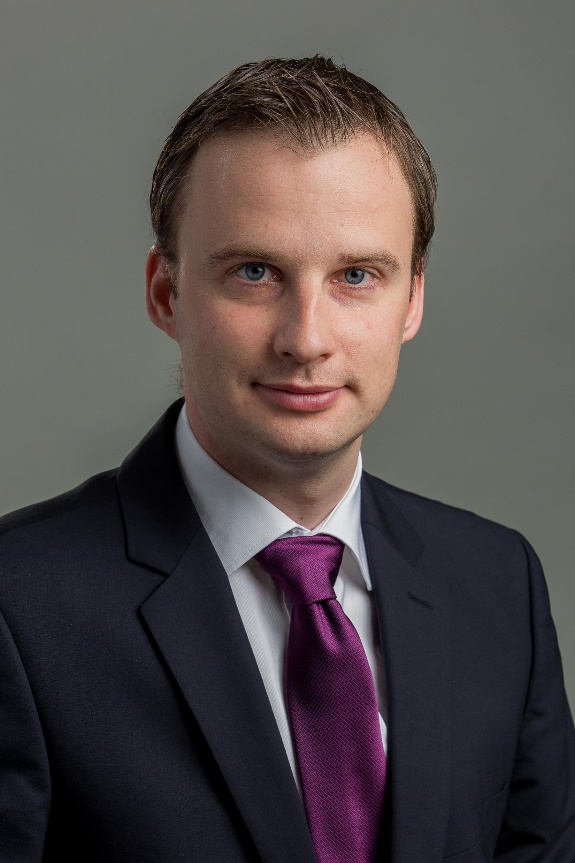 - 15 let praxe v rámci daňového poradenství
Ernst & Young CZ (Senior manažer) – 9 let
Ernst & Young US (ITS desk NYC) – 6 měsíců
Alpiq group (International Tax manager) – 4 roky
Eurowag group (Group Tax manager) – 2 roky

Zaměření: International tax, Transfer pricing, Corporate Income Tax, Transactions, Litigation

- Certifikovaný daňový poradce č. 4784
Uvedení do problematiky mezinárodního zdanění
Co je mezinárodní zdanění?
Daňové aspekty transakcí směřující ze zahraničí a do zahraničí:

Mezinárodní obchod zboží a služeb

Činnost nadnárodních korporací

Investice do / ze zahraničí

Osoby pracující v zahraničí / zahraniční osoby pracující v tuzemsku
Základní principy mezinárodního zdanění – zákon o daních z příjmů
§ 17 zákona č. 586/1992 Sb., o daních z příjmů (ZDP)
Poplatník - Daňový rezident x Daňový nerezident (§ 17-2 ZDP)
Zdanění - Celosvětový příjem versus Příjem ze zdrojů ČR
Klíčová podmínka - Sídlo + Místo vedení (§ 17-3 ZDP)

§ 22 ZDP – Zdroj příjmů (daňový nerezident)
Příjmy ze zdrojů na území České republiky (Source income)
§ 22-1 ZDP - např. Dividendy, Licenční poplatky, Úroky 
§ 36 ZDP - Zvláštní sazba daně (srážková daň) - WHT

Stálá provozovna (Permanent Establishment)
§ 22-2 ZDP - Fixed Place of Business, Dependent Agent, Service PE
§ 23-11 ZDP – Stanovení základu daně PE

§ 38fa ZDP – CFC pravidla
Základní principy mezinárodního zdanění- mezinárodní smlouvy
Mezinárodní smlouvy jsou závazné a mají přednost před zákonem (článek 10 Ústavy České republiky)

Smlouva o zamezení dvojího zdanění (Double Tax Treaty)
Přehled platných smluv | Ministerstvo financí ČR (mfcr.cz)
Separátní definice (Tax Resident, PE, Dividend, Interests, Royalties)
Pozor na Protokoly a Multilateral Instrument (viz dále)
OECD Commentary on Model Tax Convention

EU Direktivy (Parent-Subsidiary, Interest-Royalty, Merger, etc.)

Substance requirements + Beneficial owner (10 Afs 140/2018)

„BEPS practices cost countries 100-240 billion USD in lost revenue annually, which is the equivalent to 4-10% of the global corporate income tax revenue.“ (www.oecd.org)
Základní principy mezinárodního zdanění- modelový příklad struktury
Lokální (NL) daňový zákon:
CIT – daňové režimy
Dividend – 15% WHT
Osvobození možné?

DTT US-NL:
Dividend – 0-15% WHT
MLI?
US
Dividend
USCo
OpCo
HoldCo
Lokální (CZ) daňový zákon:
Interests, Royalties – 15%/35% WHT

EU I-R Directive:
Osvobození možné (žádost)

DTT CZ-NL:
Interests – 0% WHT
Royalties – 5% WHT
MLI? + Substance?
NL
CZ, PL, HU
Royalties / 
Interests
Operating Income
Případová studie č.1– vytvořte si vlastní strukturu
HQ
?
?
Factory
Distribution
Jste Head of Tax mezinárodní korporace zaměřené na prodej nealkoholických nápojů.

Jak byste zvažovali umístění a nastavení transakcí mezi základními úrovněmi skupiny – (i) výroba, (ii) distribuce a (ii) headquarters.

Primárně se zaměřte na aspekty mezinárodního zdanění.
Historické daňově plánovací struktury
Historické daňové struktury – US corporation
US corporation in numbers:
Global net income approx. USD 3bn
Overall revenues received from UK market approx. USD 11bn
UK companies reported taxable profit of GBP 73m
US
Local taxation and Distribution expected under low tax regime
UKCo
HoldCo
Shareholder
LUX
UK
Provision of low value-added services (warehouse + cloud)
Operating income
from local sales
Source: Why is Amazon still paying little tax in the UK? - Tax Justice Network
Historické daňové struktury – NetApp (Dánský soud C-117/2016)
Argumenty soudu:
Kyperská společnost čistě formální kvůli vyhnutí se srážkové dani
Nepatrný zdanitelný zisk
Neoprávnění nakládat s příjmy
Čistě formální struktura
US
Dividend
Bermuda
HoldCo
HoldCo
OpCo
Shareholder
Loan repayment
Cyprus
Dividend
Denmark
Historické daňové struktury – další příklady mezinárodních struktur
Royalty planning - TAAKS AVOYD (video)

Holdingové struktury (Lux, NL, Cyp)
Investice
Holding
Exit
Hybridní instrumenty

IP boxes (výhodný daňový režim vztahující se k nehmotnému majetku)

Software companies (local distributor versus global licence holder)

Financing entities a další…
Historické daňové struktury – české příklady (debt-push down)
HoldCo
NL
CZ
Interní financování
OpCo
NewCo
Externí financování
Akvizice & 
Upstream
Fúze
+ Lokální zdanitelný příjem
Úrokové daňově uznatelné náklady
= Optimální základ daně

Omezení:
Přecenění
Nízká kapitalizace
ATAD
Zneužití práva (Interní versus Externí - NSS)*
MLI
Operating Income
* 31 Afs 29/2020-88
Historické daňové struktury – české příklady (debt-equity swap)
HoldCo
LUX
CZ
Dividendová distribuce
OPCo
+ Osvobozená dividenda
Úrokové daňově uznatelné náklady
= Optimální základ daně

Omezení:
Nízká kapitalizace
ATAD
NSS judikatura (OKD)*
Zneužití práva
Substance holdingu

Další typy financování: 
- Korunové dluhopisy**
Externí financování
*5 Afs 25/2009-98
** 4 Afs 376/2021-60
Nové trendy v rámci potírání daňově plánovacích struktur
Nové trendy v potírání daňových struktur- Base erosion and profit shifting
“Base erosion and profit shifting (BEPS) refers to tax planning strategies used by multinational enterprises that exploit gaps and mismatches in tax rules to avoid paying tax.” (www.oecd.org)

Action plan 1: Digitalization (digital tax, VAT)
Action plan 2: Hybrid Mismatches (ATAD)
Action plan 3: Controlled Foreign Company (ATAD)
Action plan 4: Limitations on Interest Deductions (ATAD)
Action plan 5: Harmful Tax Practices (Exchange of information)
Action plan 6: Tax Treaty Abuse (MLI)
Action plan 7: Permanent Establishment Status (OECD rules + MLI)
Action plan 8-10: Transfer Pricing (OECD TP guidelines)
Action plan 12: Mandatory Disclosure Rules (DAC6 directive)
Action plan 13: Country by Country Reporting (CbCR)
Action plan 14: Mutual Agreement Procedure (MAP) 
Aktuální iniciativy – Pillar 1 & 2, Shell companies, DAC, public CbCR…
Daňová revoluce- OECD Pillar 1 and 2
“As of October 2021, over 135 countries and jurisdictions have joined the Two-Pillar Solution to reform international taxation rules and ensure that multinational enterprises pay a fair share of tax wherever they operate” (www.oecd.org)

OECD Pillar 1 = digital tax principles

OECD Pillar 2 = global minimum tax 15%


“Under Pillar One, taxing rights on more than USD 125 billion of profit are expected to be reallocated to market jurisdictions each year. With respect to Pillar Two, the global minimum tax of 15% is estimated to generate around USD 150 billion in additional global tax revenues annually.” (www.oecd.org)
OECD Pillar 2- Základní principy
Nadnárodní skupiny s konsolidovaným obratem přes EUR 750m

Účinné od 2024 (lokální implementace se v jednotlivých zemích liší)

Globální minimální daň 15% (Top-up tax) – základní parametry:
	- výpočet: Adjusted Covered Taxes / Net Globe Income
	- dorovnávací daň stanovená per zemi (IIR, QDMTT, UTPR, apod.)
	- možnost uplatnění přechodných bezpečných přístavů 
	- vychází se z upravených IFRS výsledků
	- substance zvýhodnění (carve-out test)
	- dopad na pobídky a další daňové benefity
	- náročnost na systémy, procesy a daňové plánování
Případová studie č.2– Dopad globální minimální daně
HQ
?
?
Factory
Distribution
Jak se změní celkové nastavení skupiny z případové studie č.1 při implementaci pravidel OECD Pilíře 2?
Nepovolené daňové plánování
Zneužití práva: subjektivní + objektivní podmínka + praktické okolnosti

	„Podle NSS byla i fúze jako nutný mezikrok pro daňovou účinnost 	vyplacených úroků zjevně převážně motivována snahou snížit daňovou 	povinnost společnosti A... “ (10 Afs 272/2021 – 85)

OECD BEPS (MLI – principal purpose test): “…if one of the principal purposes of transactions or arrangements is to obtain treaty benefits, these benefits would be denied…“

OECD BEPS (DAC6 – main benefit test): “…if it can be established that the main benefit or one of the main benefits which, having regard to all relevant facts and circumstances, a person may reasonably expect to derive from an arrangement is the obtaining of a tax advantage…”

§ 240, odst. 1 Trestního zákoníku: „Kdo ve větším rozsahu zkrátí daň, … anebo vyláká výhodu na některé z těchto povinných plateb, bude potrestán odnětím svobody...“
Daňové řízení korporace – zkušenosti z praxe
Daňové řízení korporace- zkušenosti z praxe
Smlouvy o zamezení dvojího zdanění versus lokální pravidla

Akviziční strukturování a financování

Stálé provozovny a mezinárodní zaměstnávání

Daňové ztráty

Převodní ceny, poplatky ve skupině a získávání závazných posouzení

Daňové kontroly (teorie versus praxe)

DPH a cash-flow dopady

Pillar 2, ATAD, DAC, CbCR, MLI, FASTER, substance requirements…
Případová studie č.3– externí versus interní refinancování
HoldCo
Alt.1) New external debt financing (EUR)
CZ
PL
Alt.1) Intercompany debt refinancing (PLN)
OPCo
Repayment of historical external debt (PLN)
Alt. 2) New external debt refinancing (PLN)
Stávající bankovní financování na úrovni OpCo může být refinancováno skrze (i) HoldCo za použití intercompany půjčky nebo přímo na úrovni (ii) OpCo

Jaké byste zvážili pro a proti? (daňové, právní, ekonomické aspekty)
Závěr a Dotazy
Myšlenka na závěr:
“Our new Constitution is now established, and has an appearance that promises permanency; but in this world nothing can be said to be certain, except death and taxes.”

Benjamin Franklin (November 1789)

Dotazy?
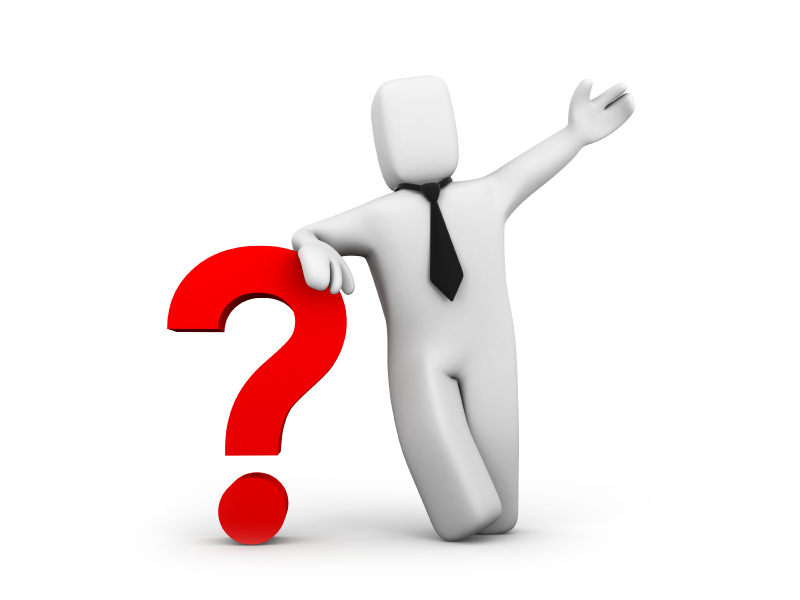 Poděkování a kontakt
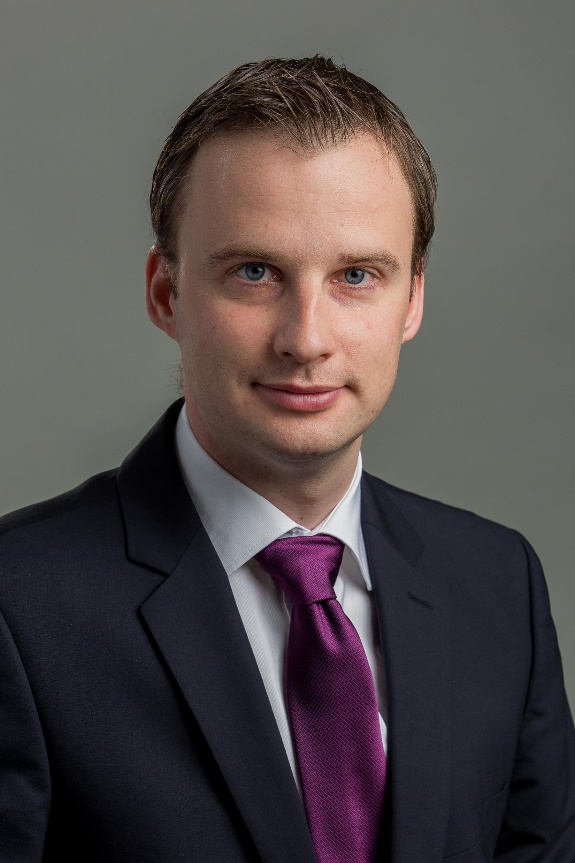 Ing. Jakub Šindelář
Tel.: + 420 603 577 842
E-mail: jakub.sindelar@eurowag.com

V případě jakéhokoliv dotazu mě neváhejte kontaktovat.
Děkuji za pozornost a přeji hezký den